Algebra
9-sinf
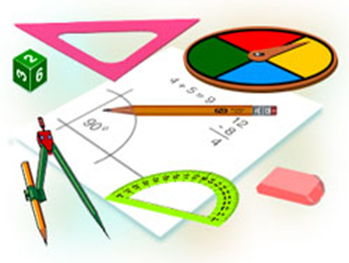 Mavzu:
Misollar yechish
Mustaqil bajarish uchun berilgan mashqlarni tekshirish
242-mashq.
2) II chorakda
6) II chorakda
4) II chorakda
8) II chorakda
Mustaqil bajarish uchun berilgan mashqlarni tekshirish
243-mashq.
Misollar yechish
1-mashq.
Misollar yechish
2-mashq.
Misollar yechish
3-mashq.
Misollar yechish
4-mashq.
Misollar yechish
5-mashq.
Sonining ishorasini aniqlang.
Misollar yechish
6-mashq.(Beruniy masalasi.)
D
B
h
R+h
R
C
R
Mustaqil yechish uchun topshiriqlar
Darslikning 111-sahifasidagi  
244 va 245-mashqning 2, 4, 6, 8-tartibdagi misollari hamda 112-sahifasidagi 249-mashqni yechish.
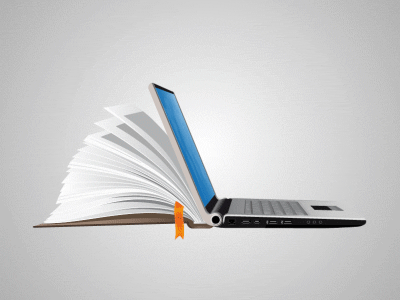